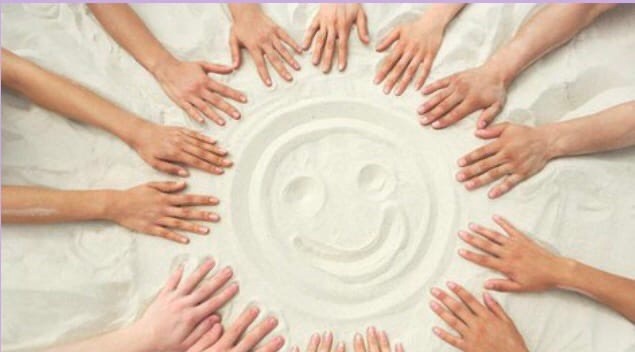 Муниципальное бюджетное дошкольное образовательное учреждение
«Детский сад №41 комбинированного вида»
Песочная терапия как средство коррекции и развития эмоционально-волевой сферы у детей с интеллектуальной недостаточностью.
Подготовила
Педагог-психолог
Жернакова Яна Викторовна
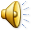 Песочная игра- самый органичный, привычный и хорошо знакомый способ выразить свои переживания, исследовать мир, выстраивать отношения.
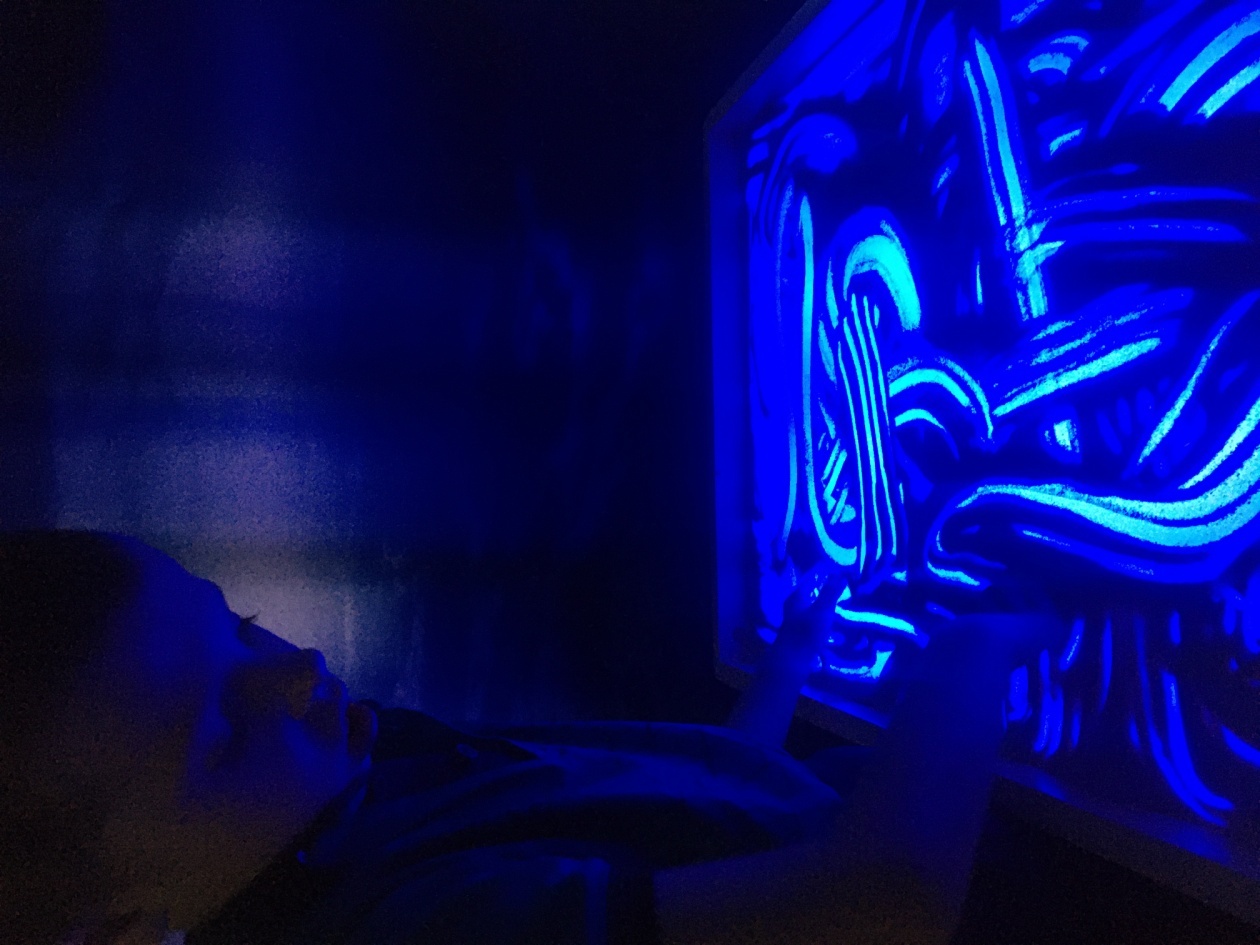 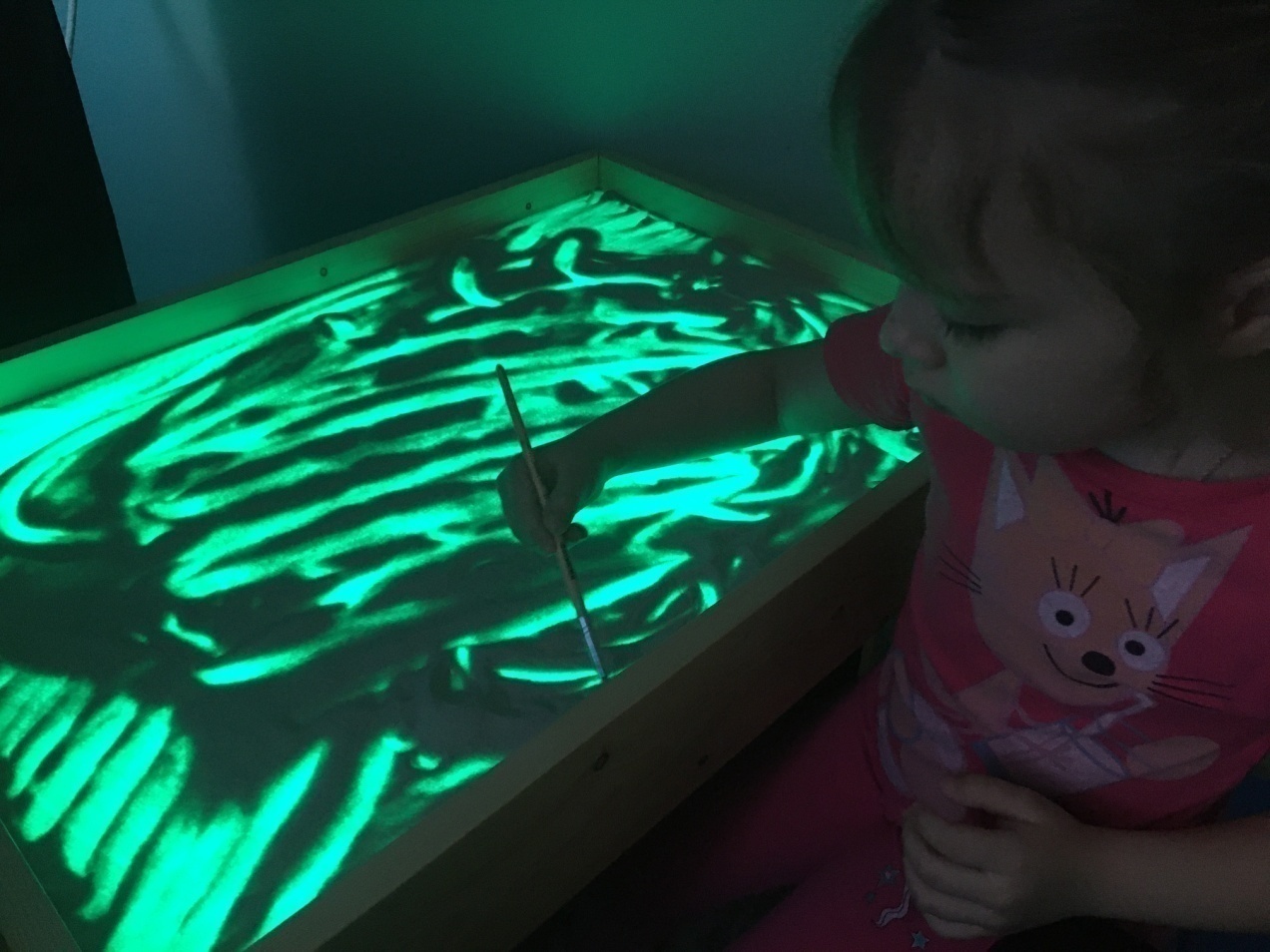 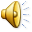 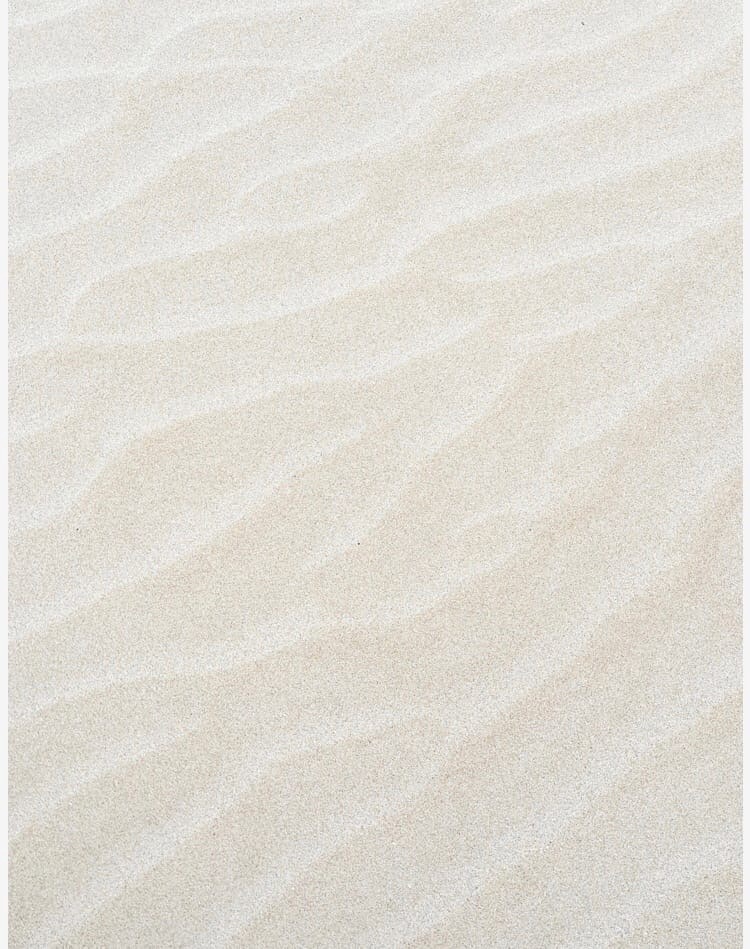 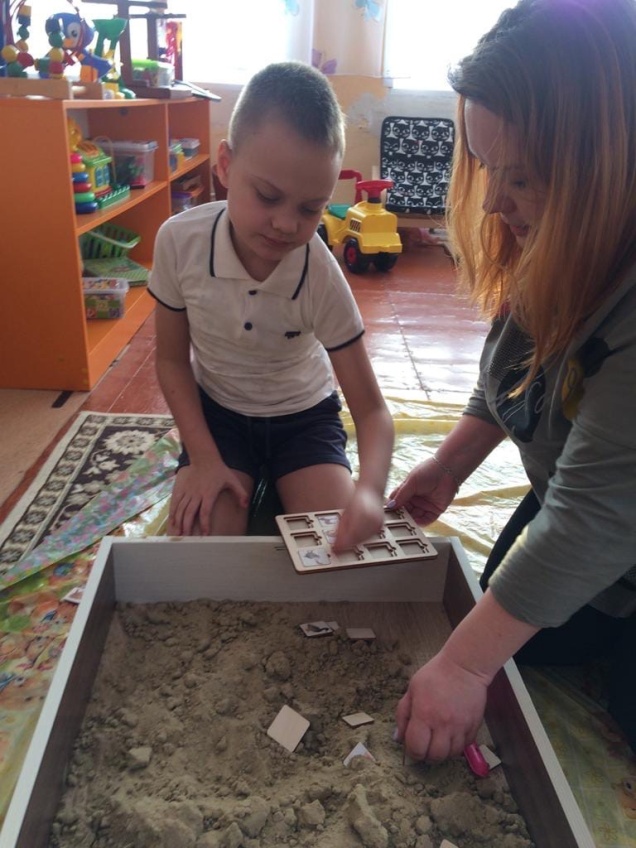 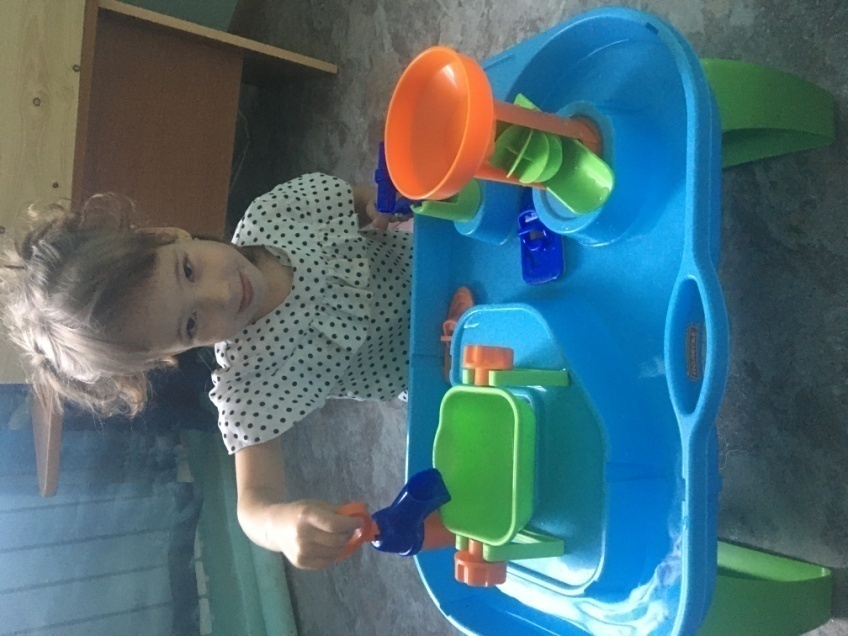 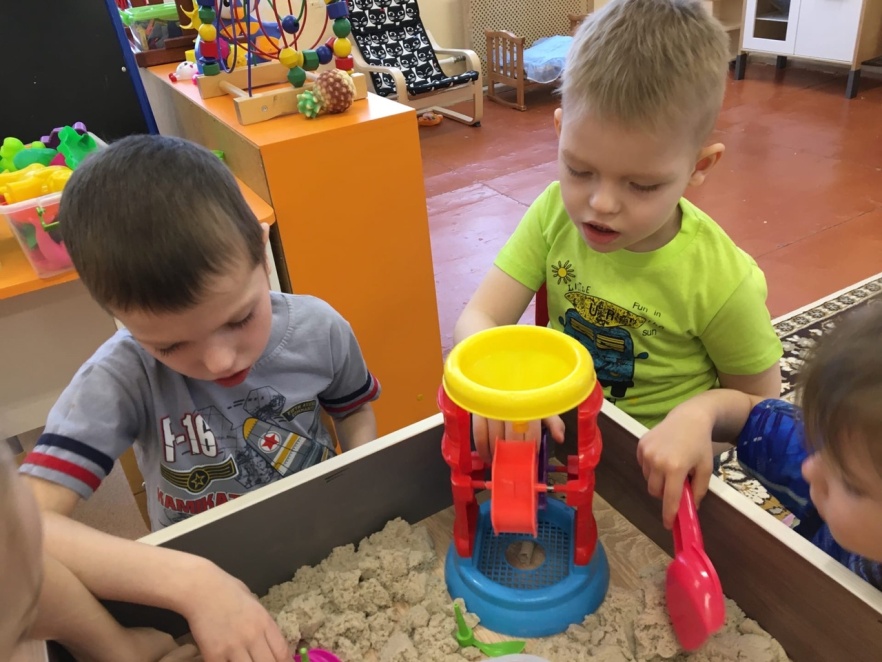 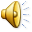 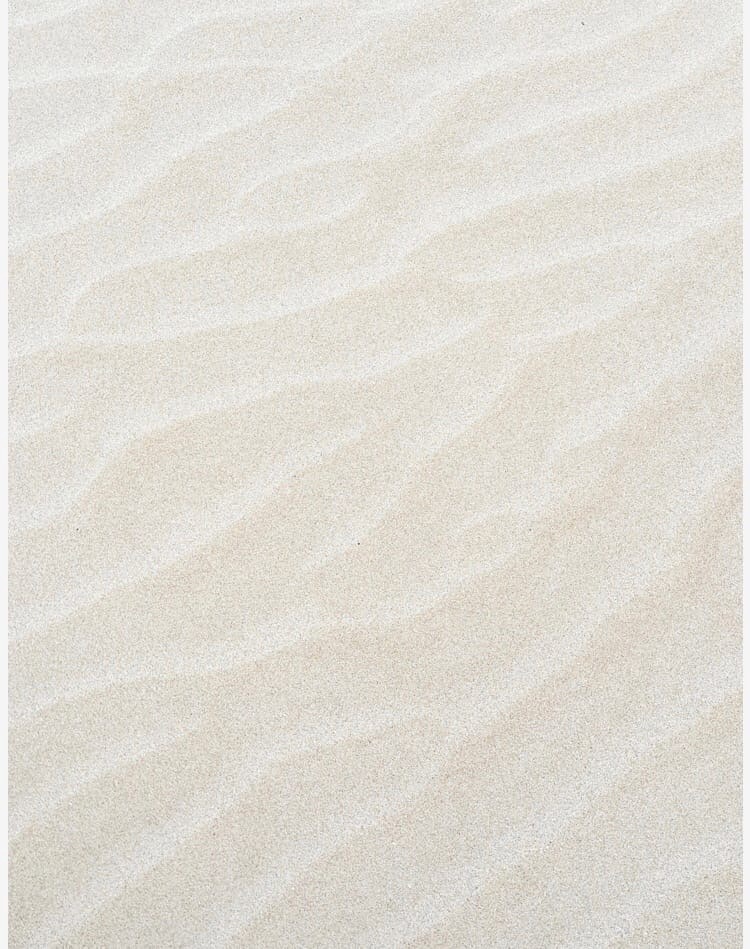 Песочная терапия помогает высказать то, на что не хватает слов.
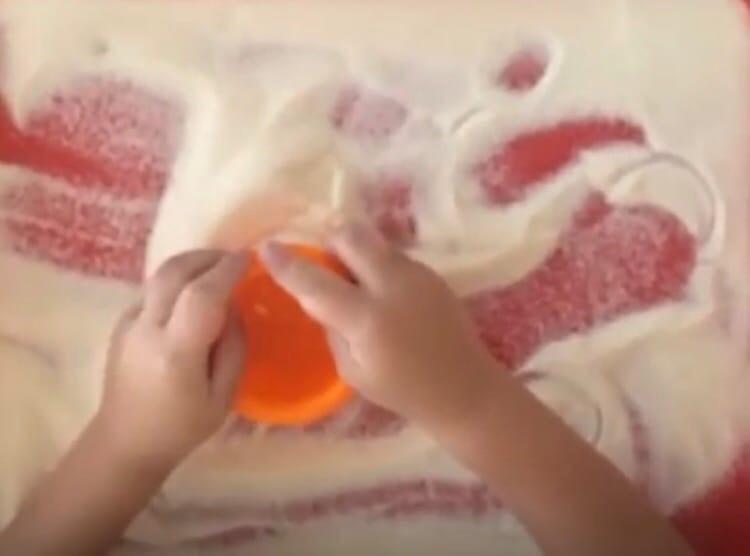 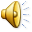 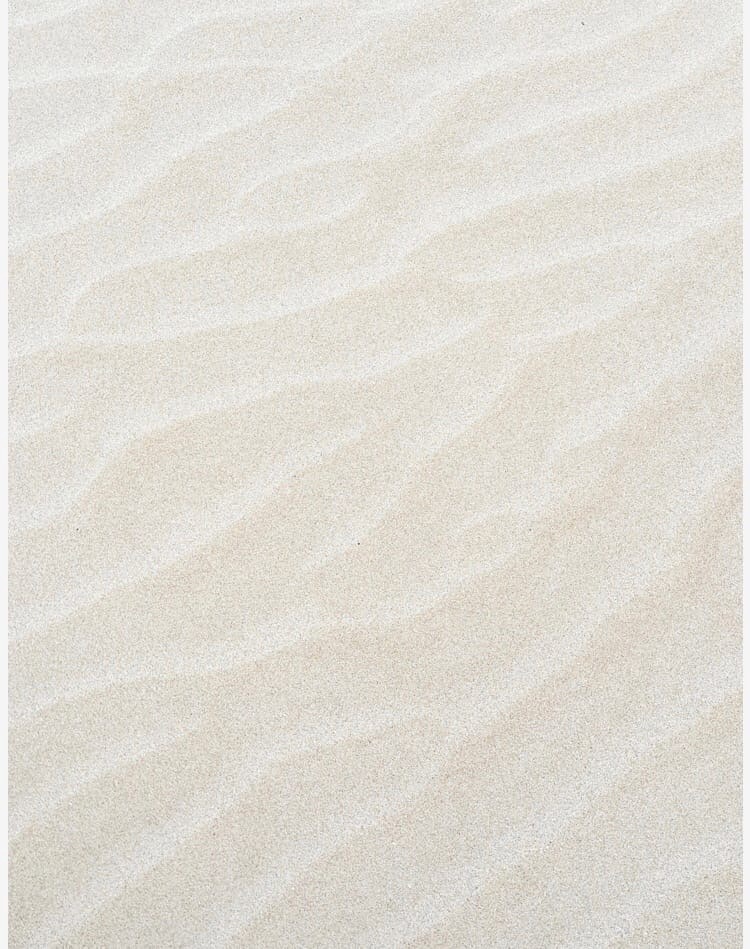 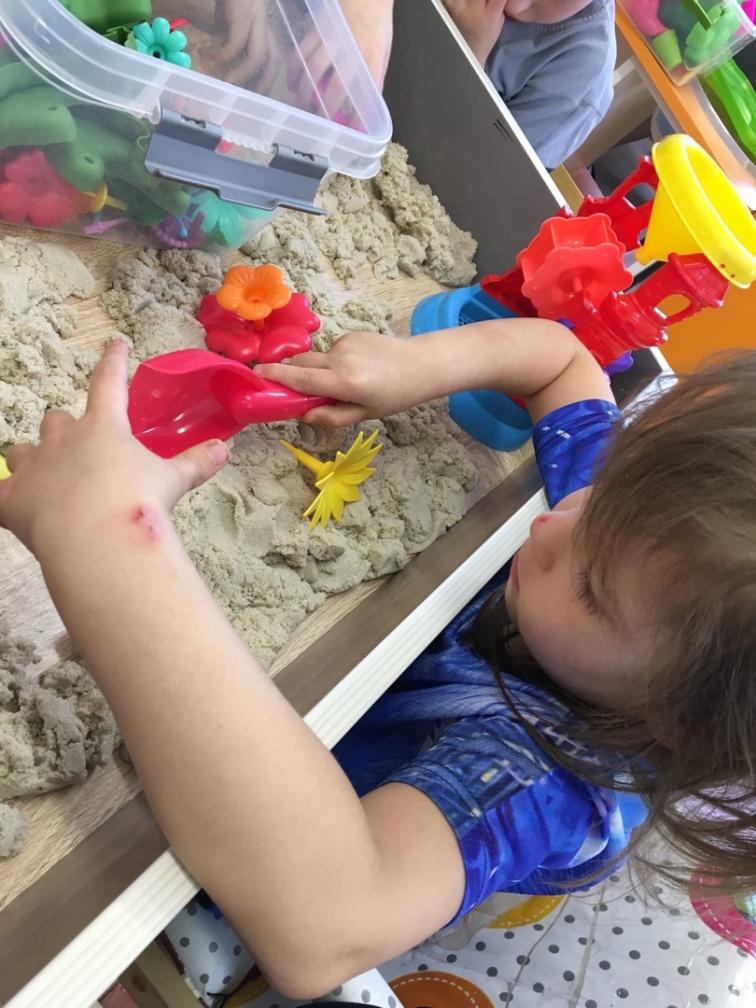 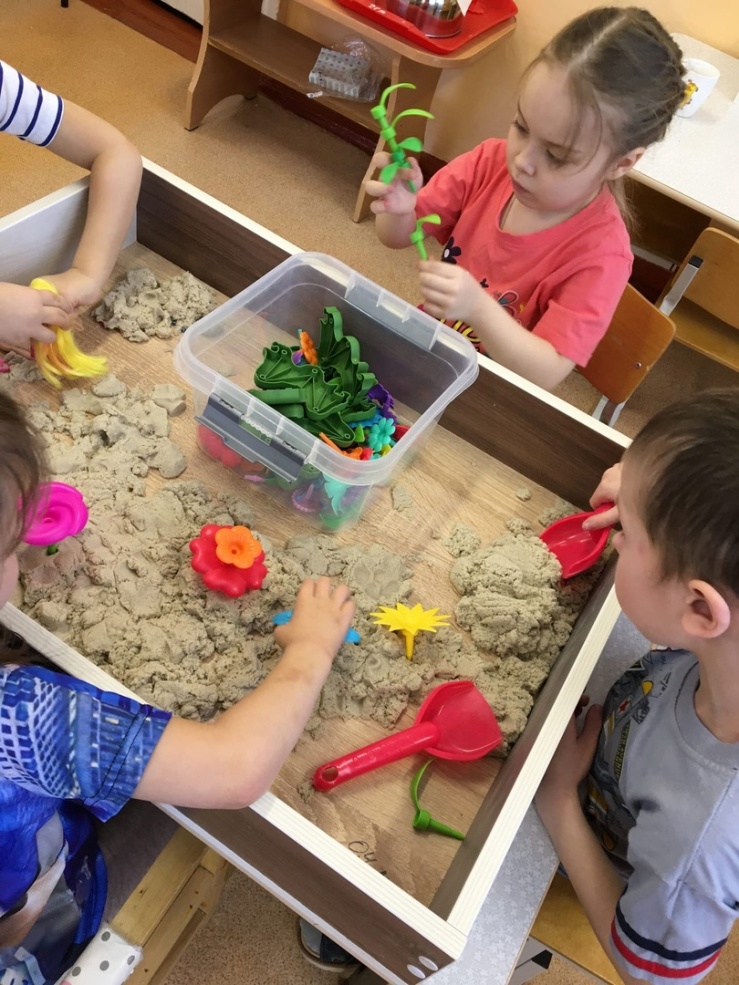 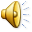 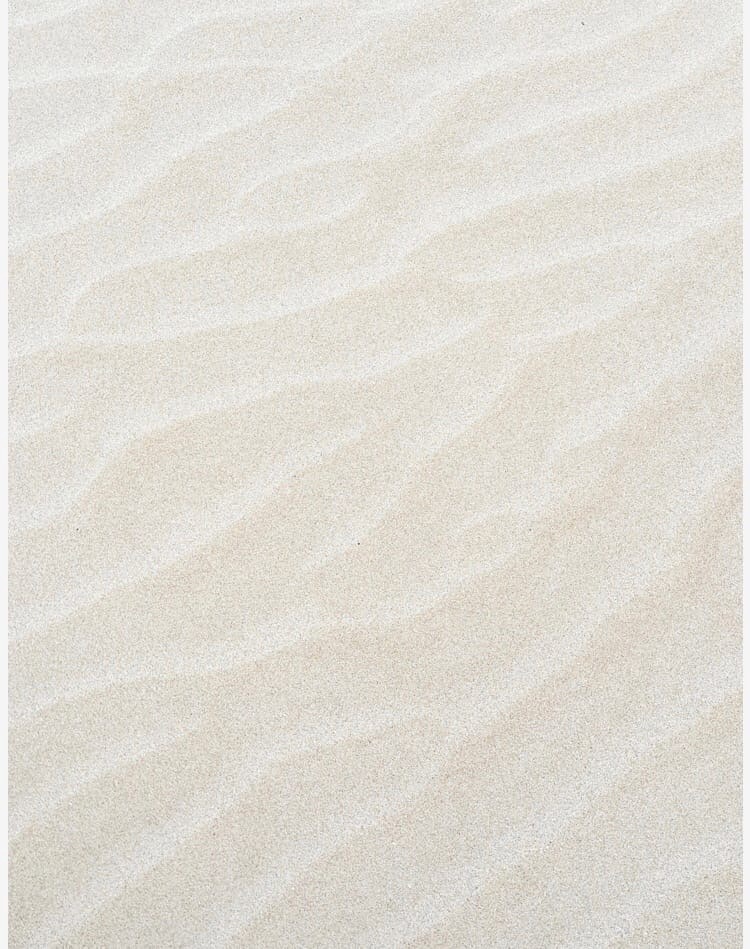 Песочная страна
Задачи:
Формировать психологическое здоровье воспитанников;
Учить детей понимать свое психологическое состояние и контролировать его;
Привлекать детей к активной продуктивной деятельности, способствующей формированию всех мыслительных процессов;
Профилактика эмоционального неблагополучия через эмоционально-творческое развитие дошкольников.
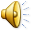 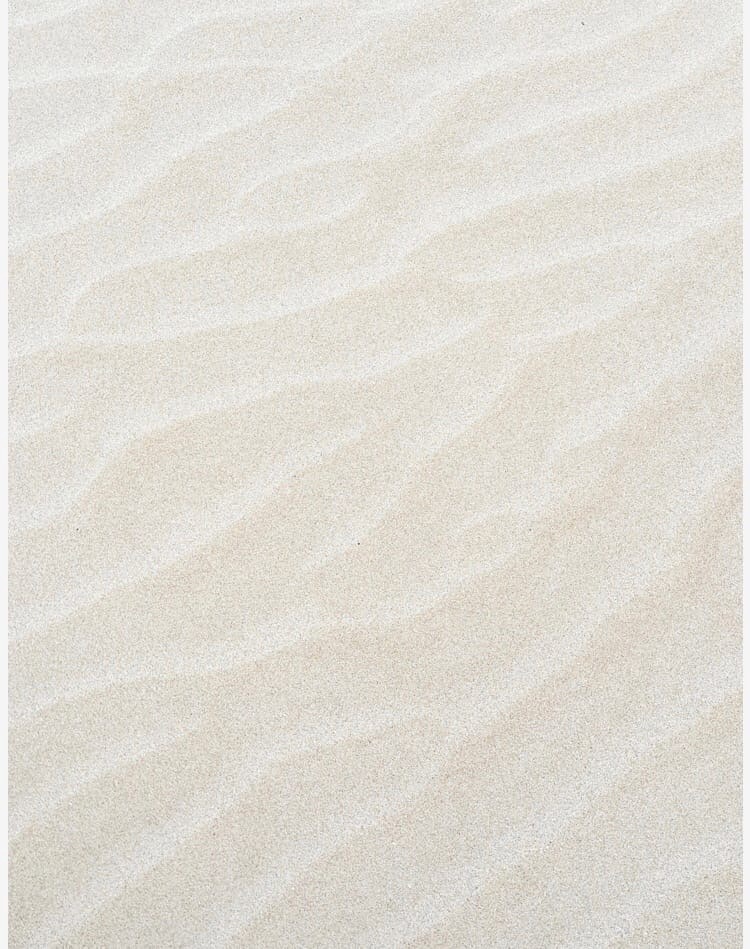 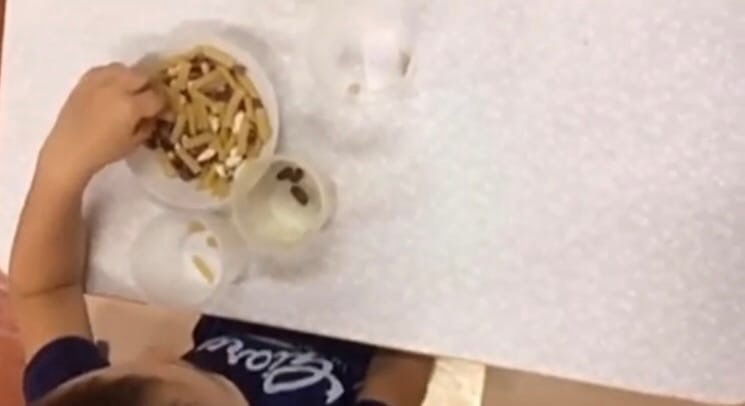 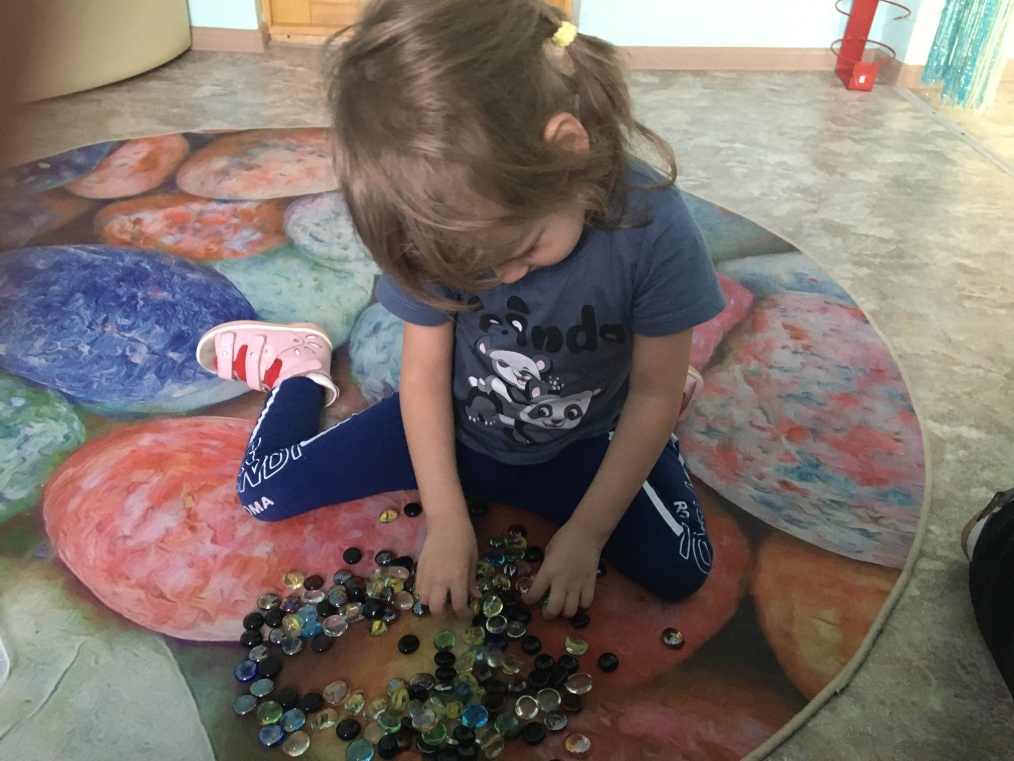 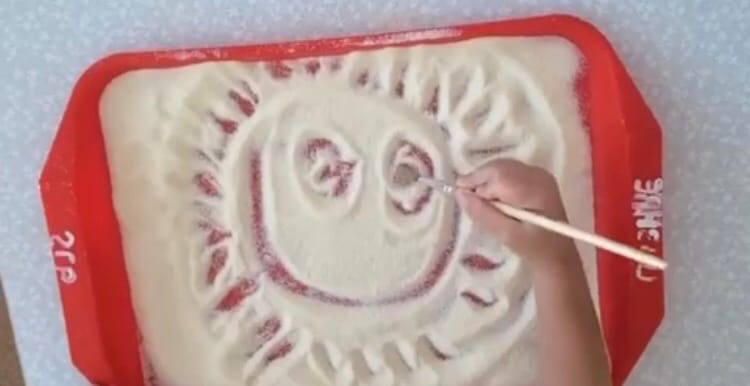 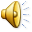 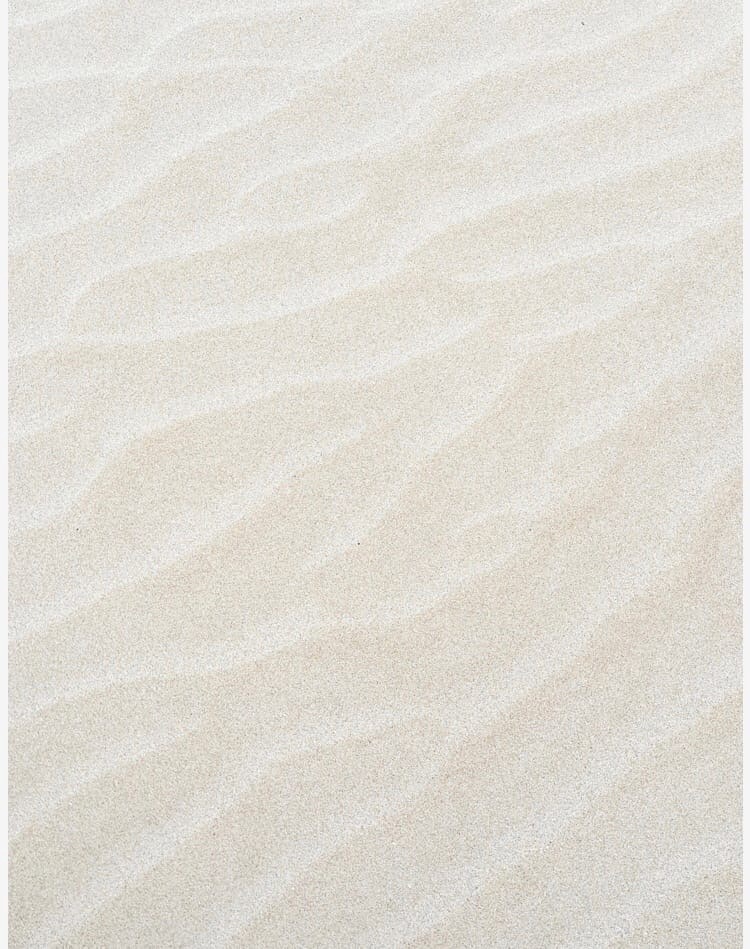 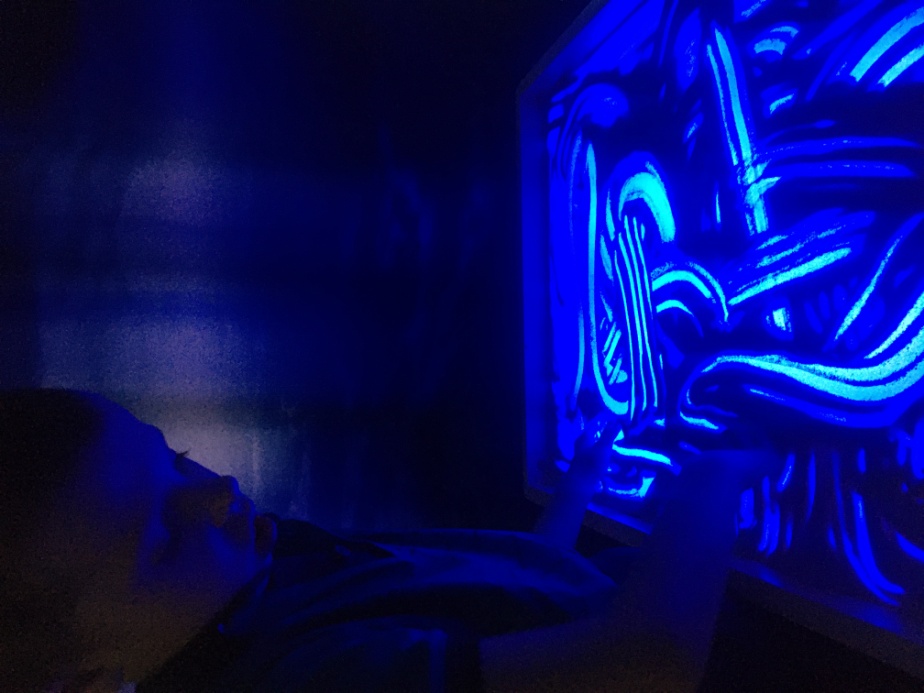 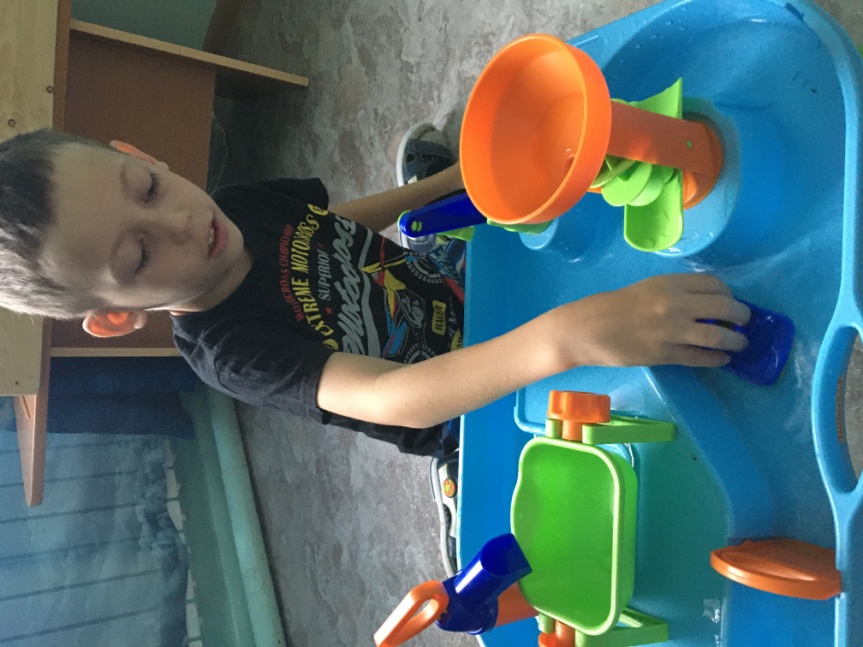 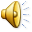 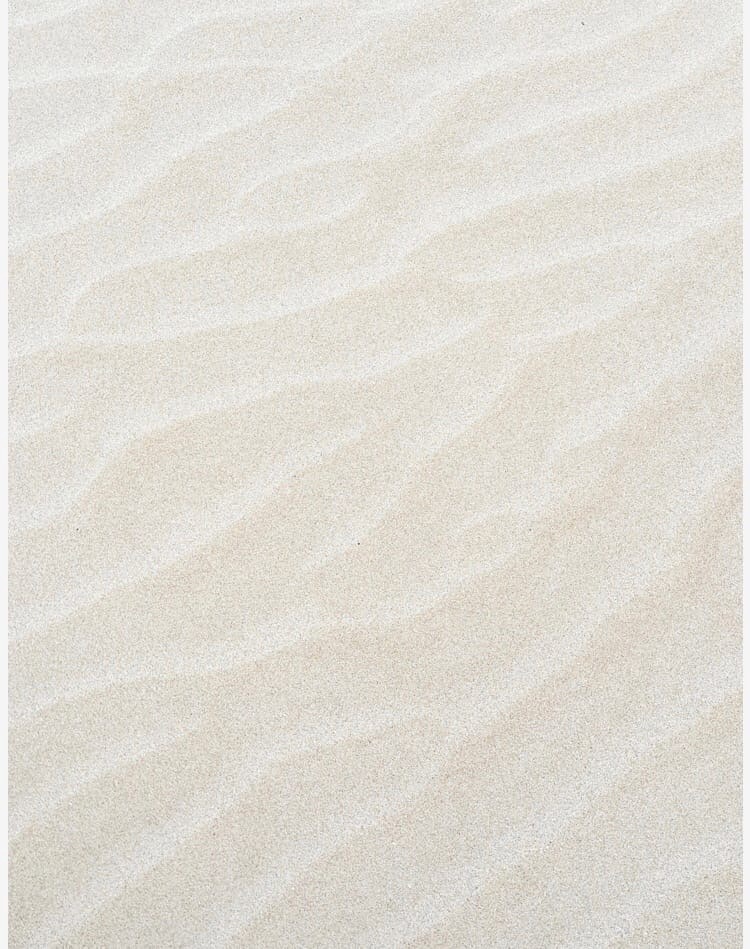 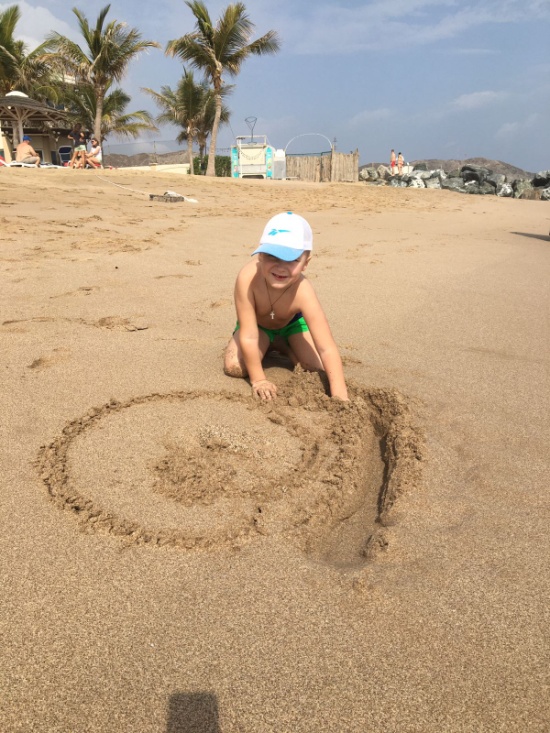 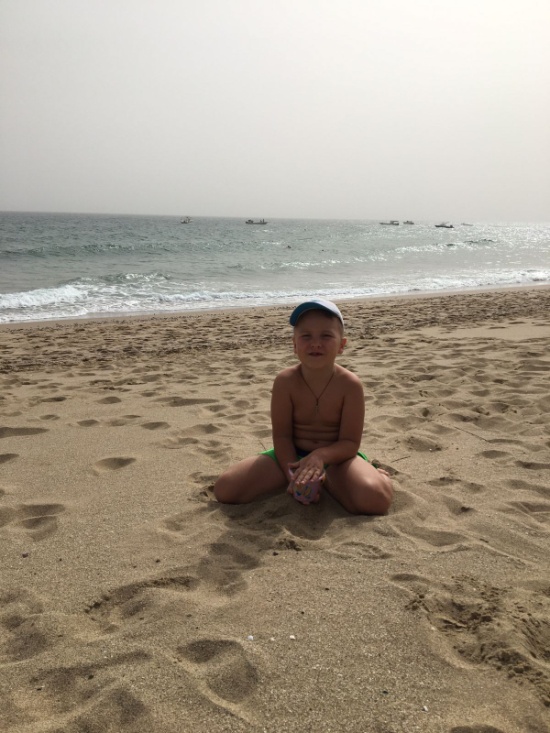 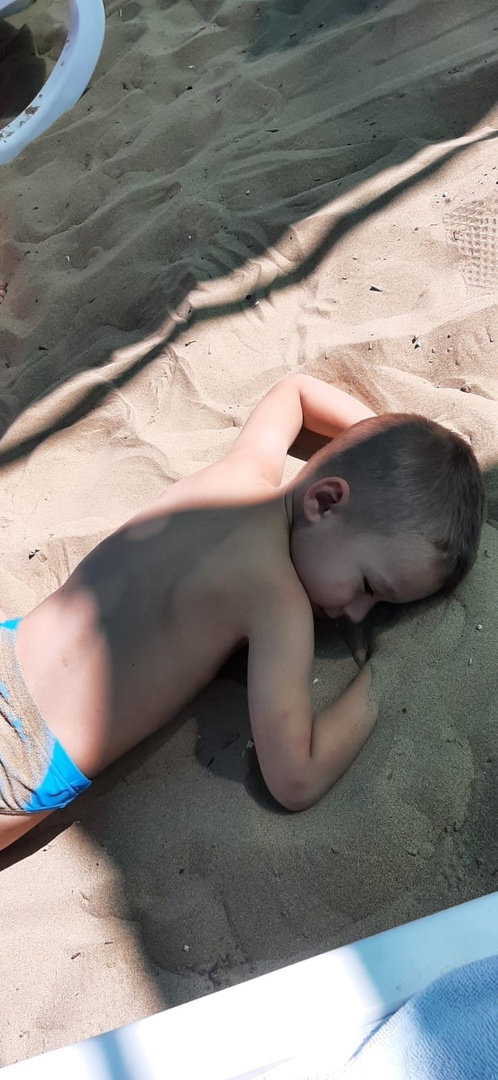 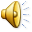 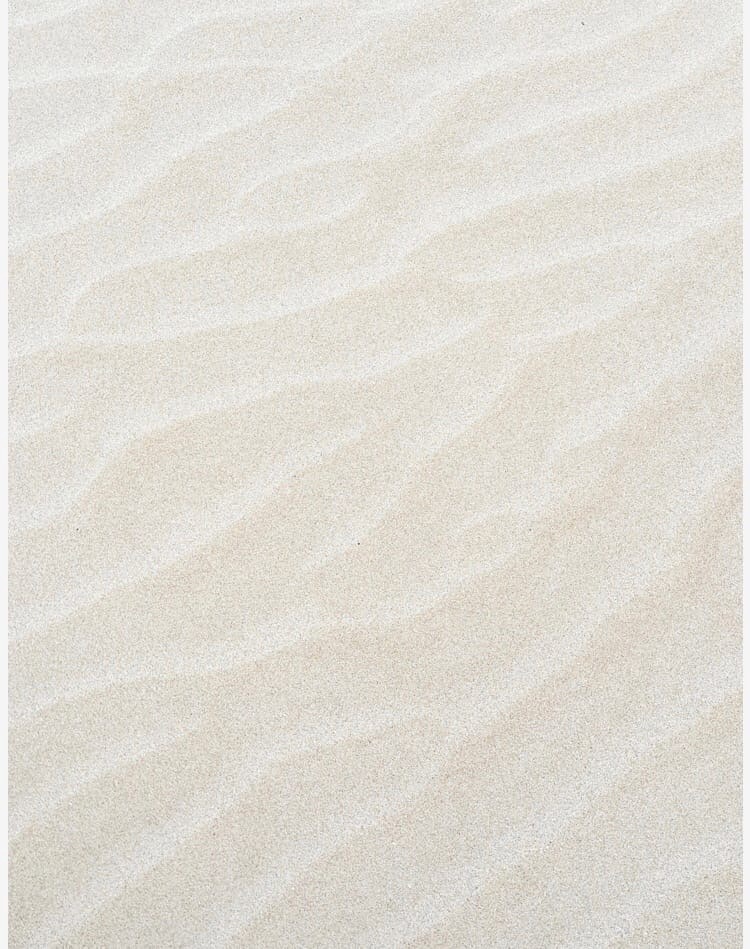 Мастер-класс для родителей
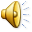 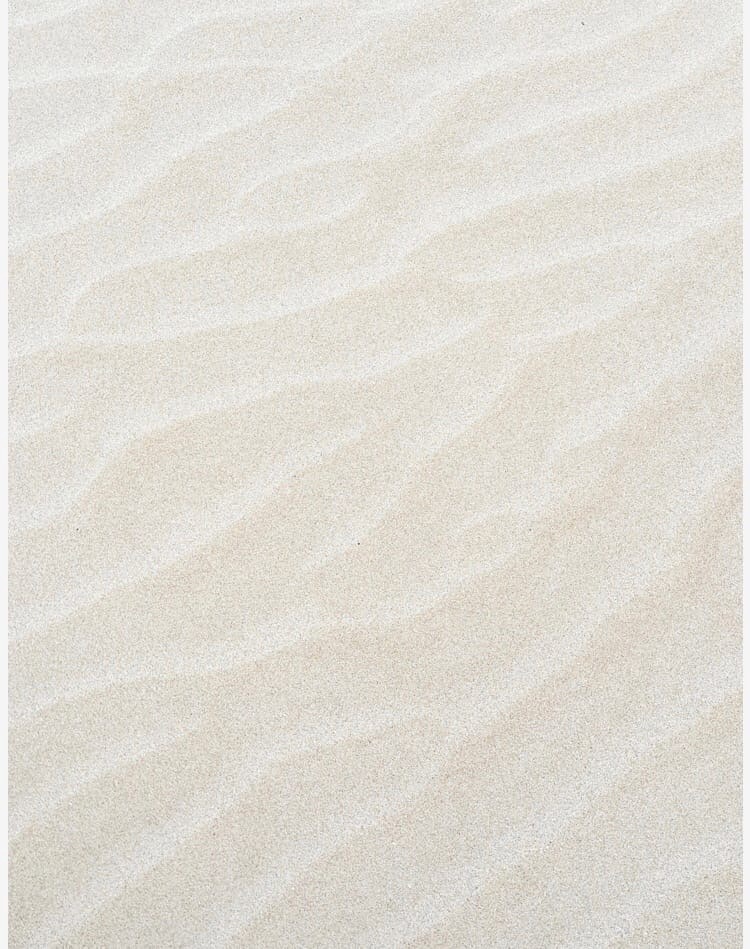 Спасибо за внимание.
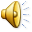